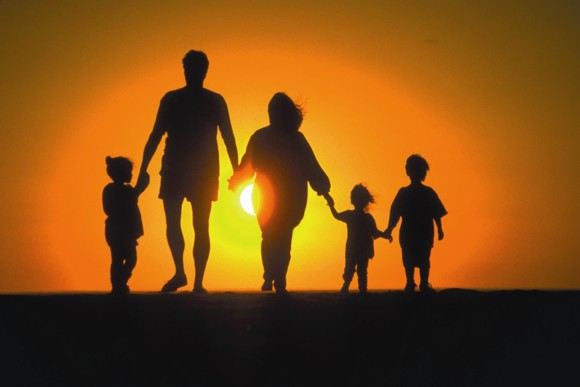 Немало можно добиться строгостью, многого - любовью, но больше всего - знанием дела и справедливостью, невзирая на лица.
 И. Гете
1
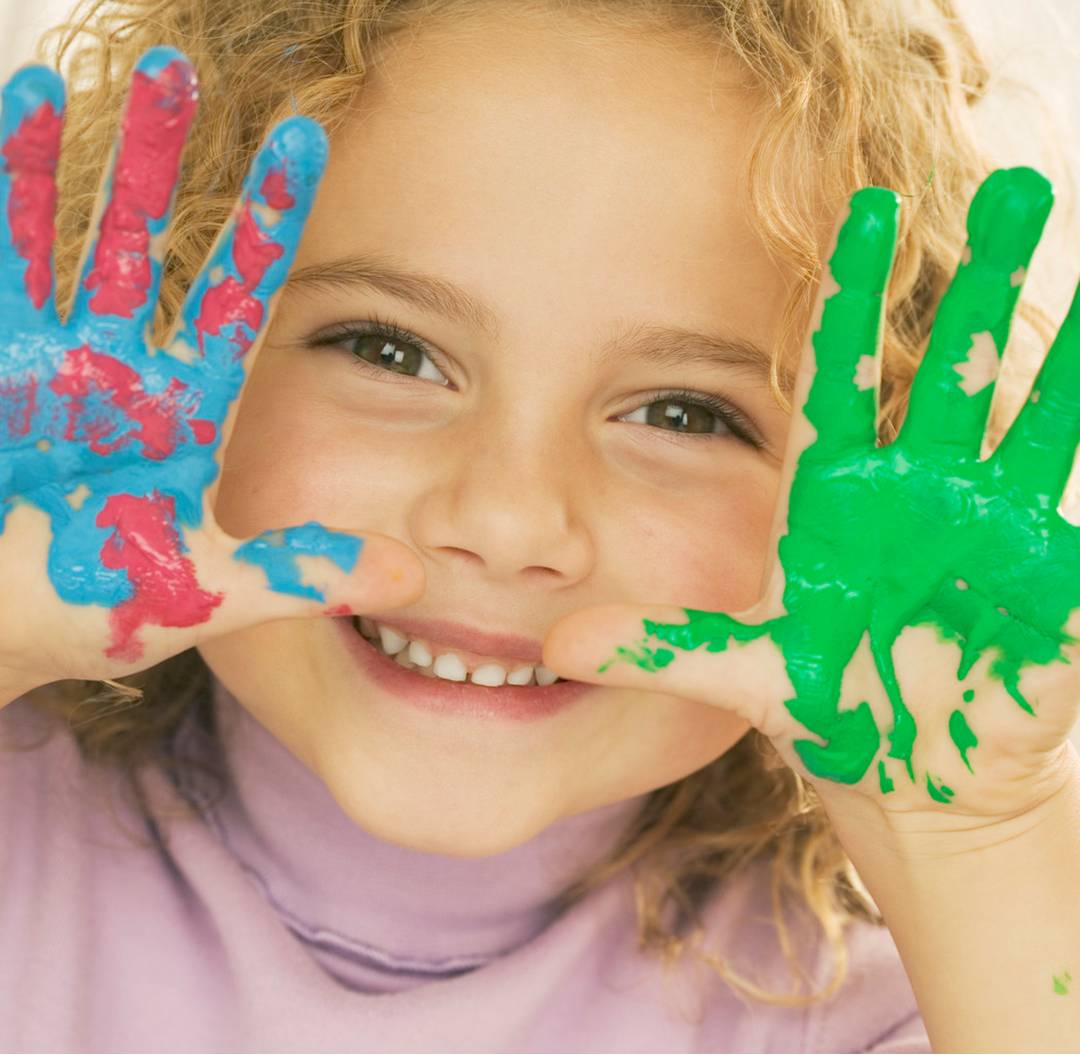 «Ошибки воспитания – отголоски в детях»
2
1. Обещание больше не любить
«Если ты не будешь таким, как я хочу, я больше не буду тебя любить»
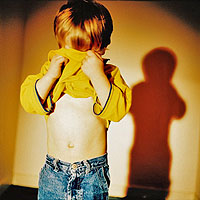 3
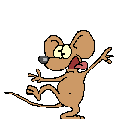 2.Безразличие

«Делай что хочешь, мне все равно»
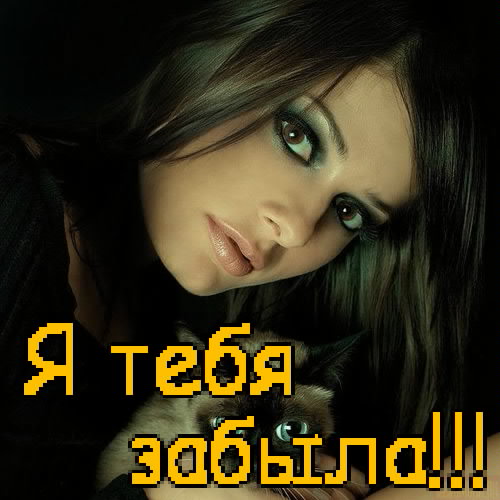 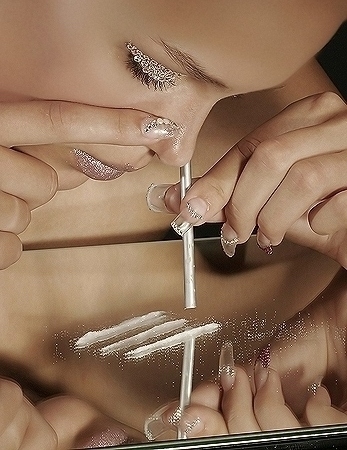 4
3.Слишком много строгости
«Ты должен делать то, что я  тебе сказала. Потому что я в доме главная, я старше тебя».
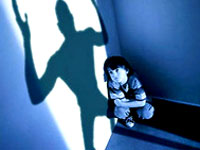 5
4.Детей надо баловать 

«Пожалуй, я сделаю это сама. Моему ребенку это пока не по силам»
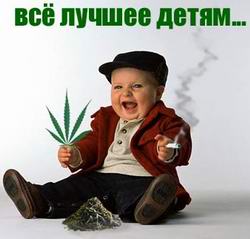 6
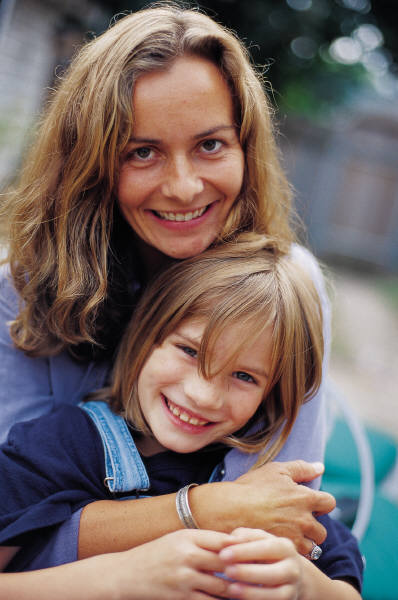 5.Навязанная роль


«Мой ребенок – мой лучший друг».
7
6.Больше денег – лучше воспитание.
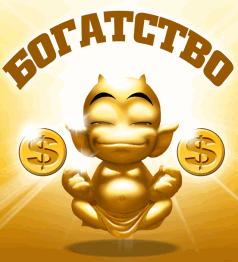 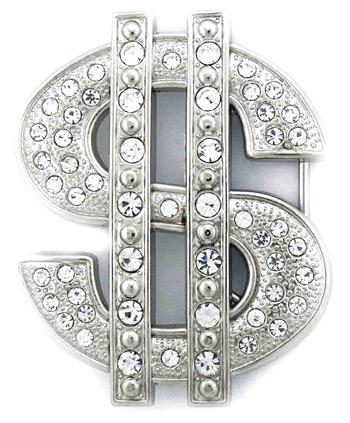 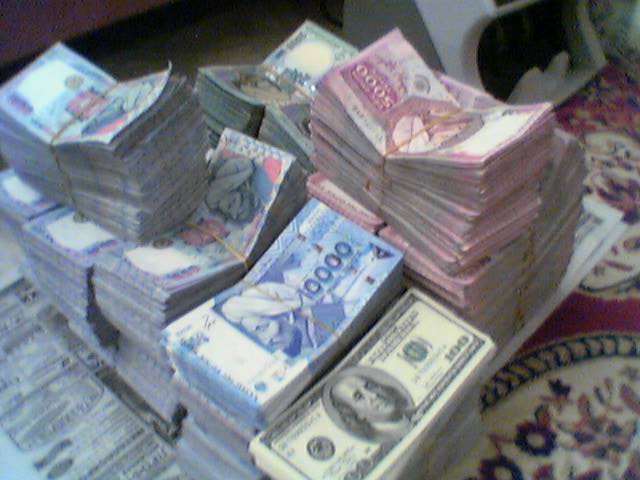 8
7. Наполеоновские планы

«Мой ребенок будет заниматься музыкой (теннисом, живописью), я не позволю ему упустить свой шанс»
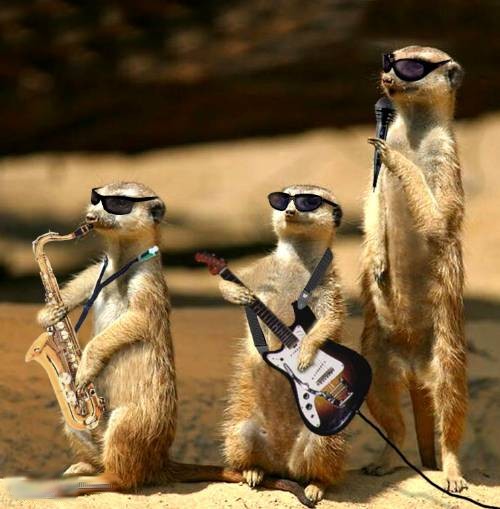 9
8.Слишком мало ласки

«Поцелуй и прочие нежности не так уж и важны для ребенка»
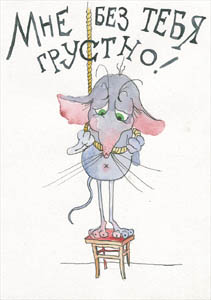 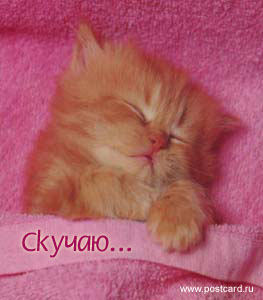 10
9.Ваше настроение

«Можно или нет?  Это зависит от настроения»
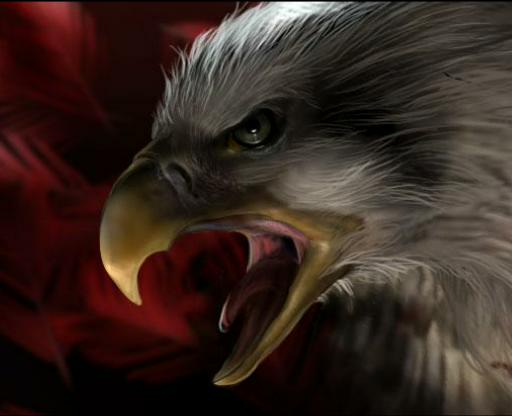 11
10.Слишком мало времени для воспитания ребенка

«К сожалению, у меня совсем нет времени для тебя, я работаю чтоб у тебя все было».
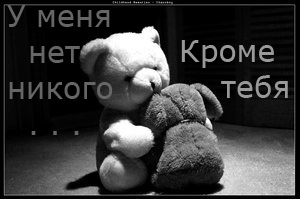 12
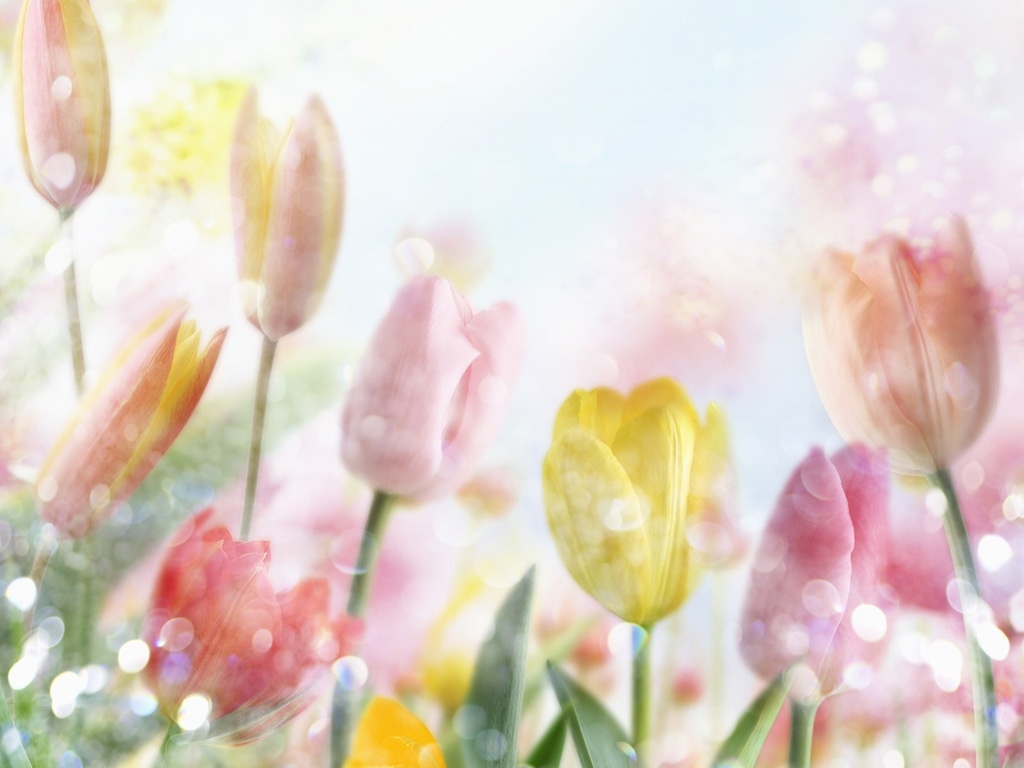 13
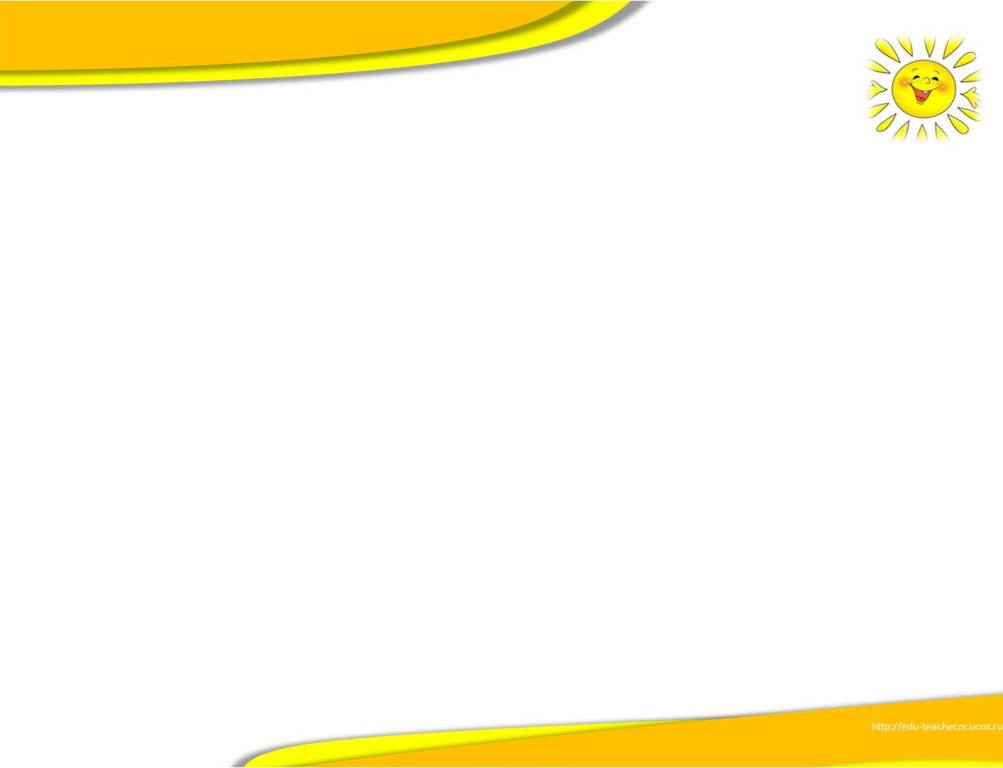 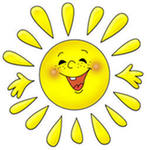 Спасибо за внимание!
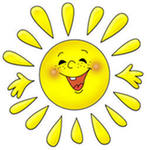 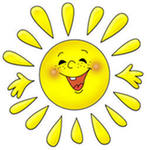 14